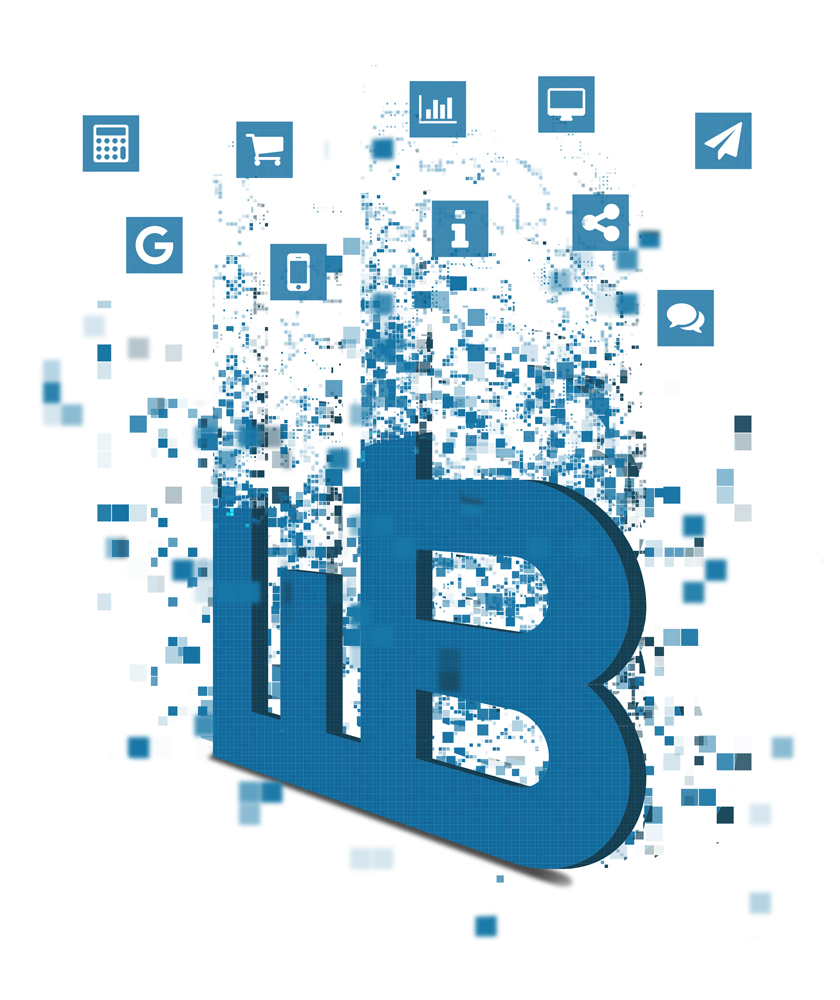 Basiswissen Web-Business
Teil 1: Rahmenbedingungen
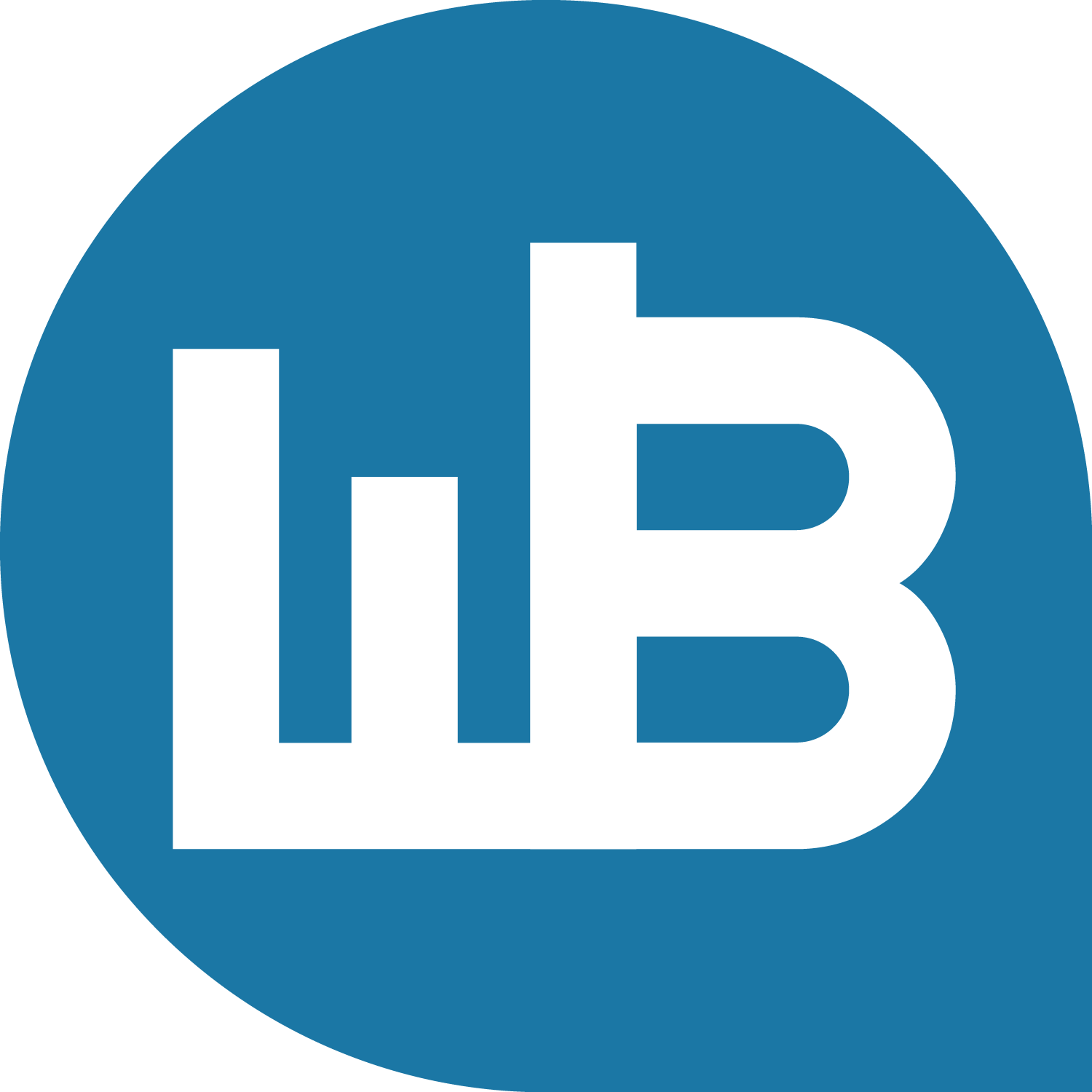 Rahmenbedingungen
1
Web-Business
Übersicht
Information und Kommunikation
Interaktive Kommunikation
Lange Potenzialwellen der Kommunikation
World Wide Web als technische Rahmenbedingung
Zusammenfassung
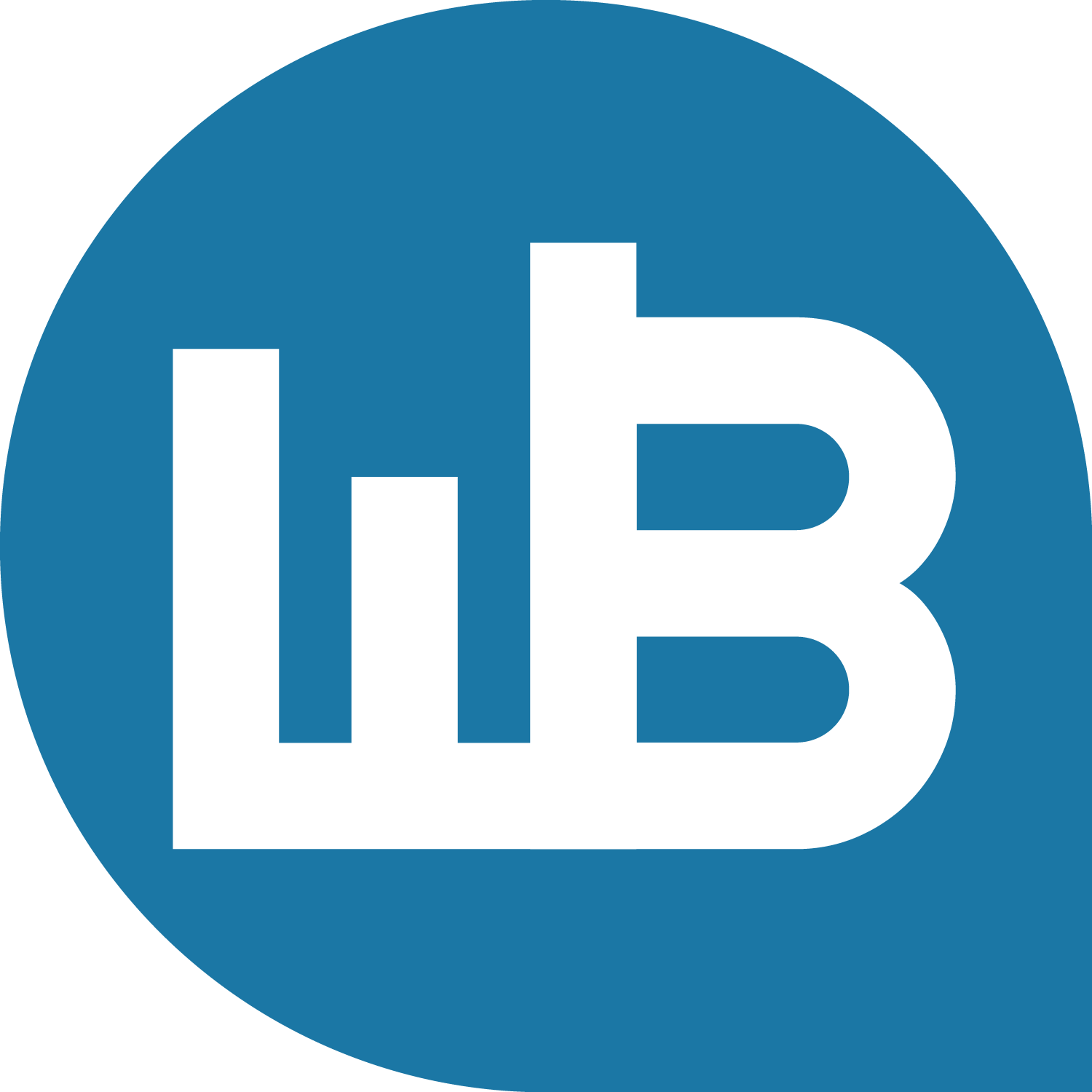 Rahmenbedingungen
Web-Business
2
InformationInformation und Kommunikation
Der Internet-Kommunikation fehlt Mimik, Gestik, Stimmlage, Gefühl
Der Sender reduziert mit Arbeit und Know-how die Informationen zu Texten
Der Empfänger kombiniert die Infor­mationen mit seinem Weltbild und fügt das Gefühl hinzu. Er bewertet die Daten und Informationen.
Das Web ist der Puffer der Informationen für Zeit, Raum, Reihenfolge, Motivation und Emotion
Information wird zu einer Ware und mit Geld bewertet (Ökonomie)
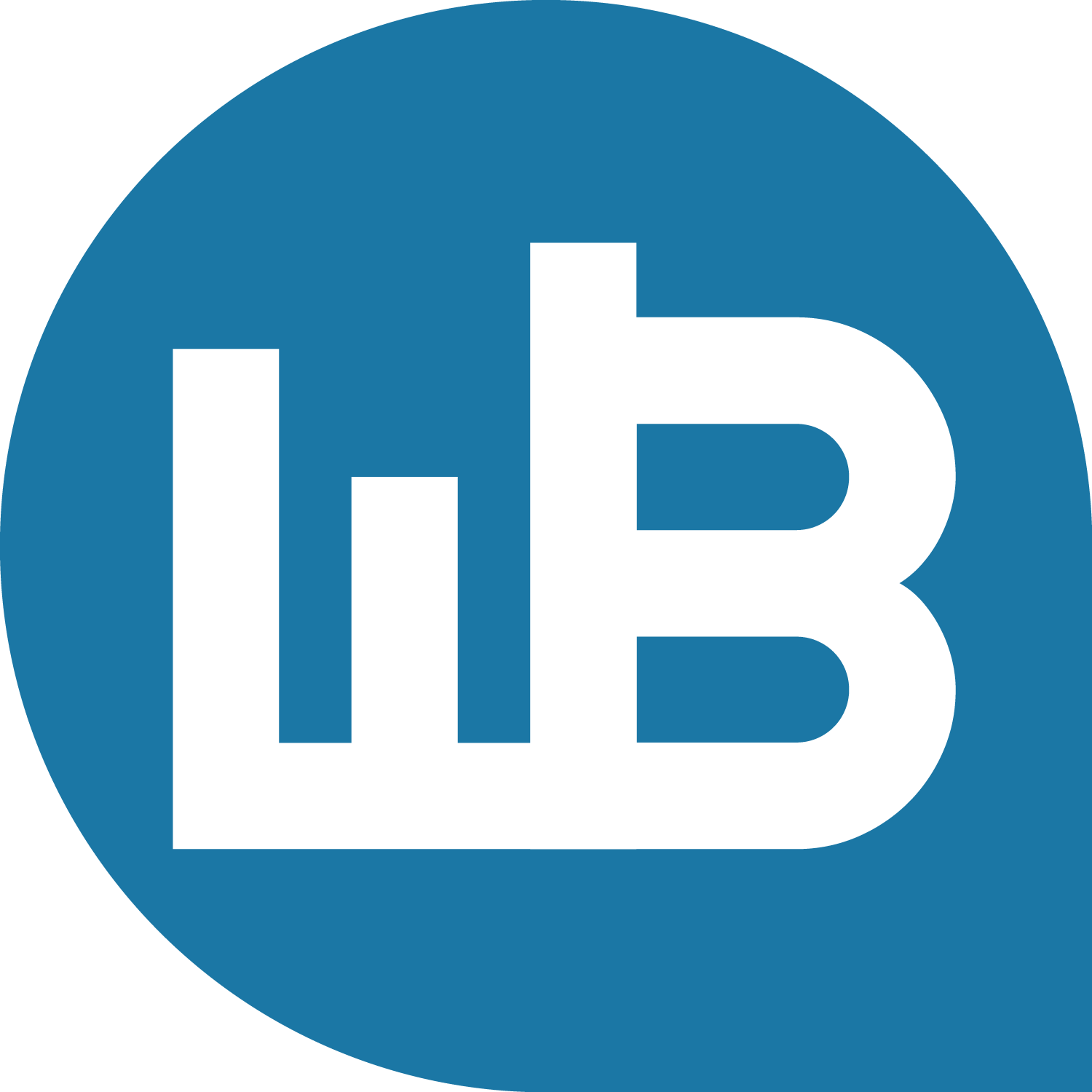 Rahmenbedingungen
Web-Business
3
Übermittlung klassisches SendemediumInformation und Kommunikation
Information
Information
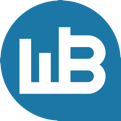 Rahmenbedingungen
Web-Business
4
KommunikationInformation und Kommunikation
Für die Kommunikation mit Interessenten und Kunden im Web-Business ist eine klare Strukturierung der Begriffe und der möglichen Aktionen erforderlich
Selbst beim unbekannten Empfänger sollen nutzbringende Informationen und Wissen an­kommen – das ist erfolgreiche Kommunikation
Erfolg im Web-Business heißt in erster Linie die Erwartungen des Partners zu erfüllen 
Die Interaktion baut ein Vertrauensverhältnis auf und versucht die Defizite einer persönlichen, visuellen Kommunikation zu kompensieren
Kommunikation wird zu einer Ware und mit Geld bewertet (Ökonomie)
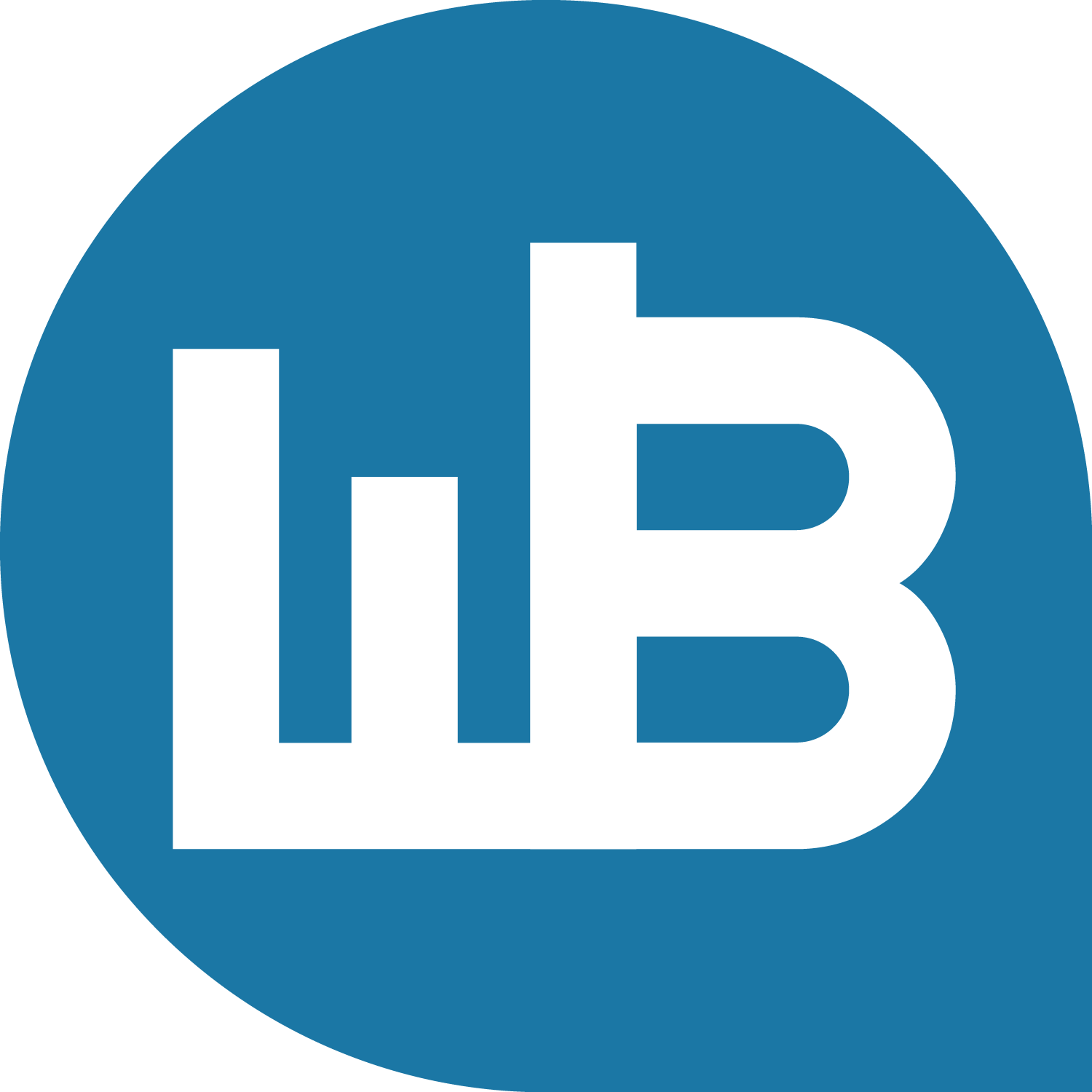 Rahmenbedingungen
Web-Business
5
Kommunikation im WebInteraktive Kommunikation
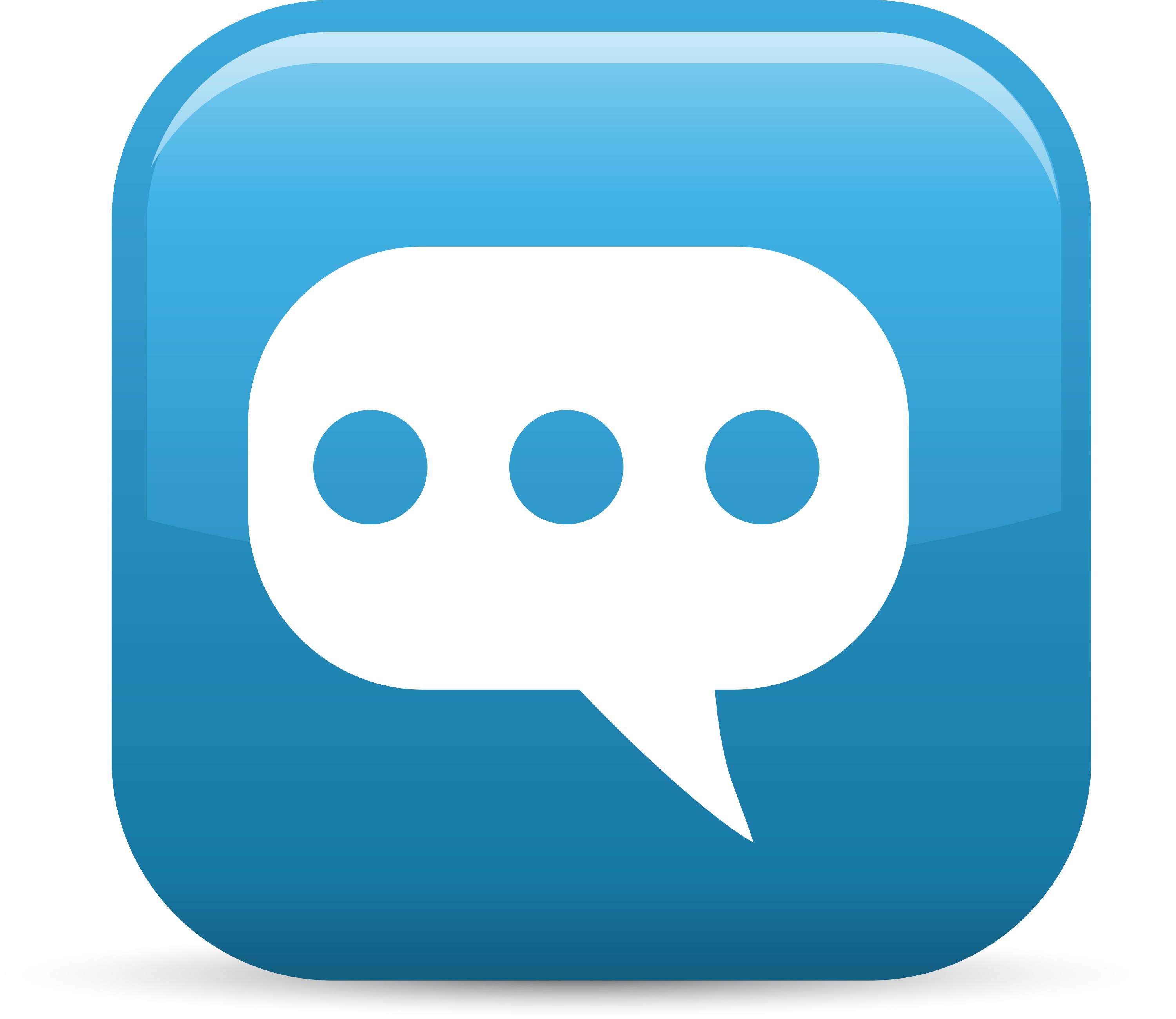 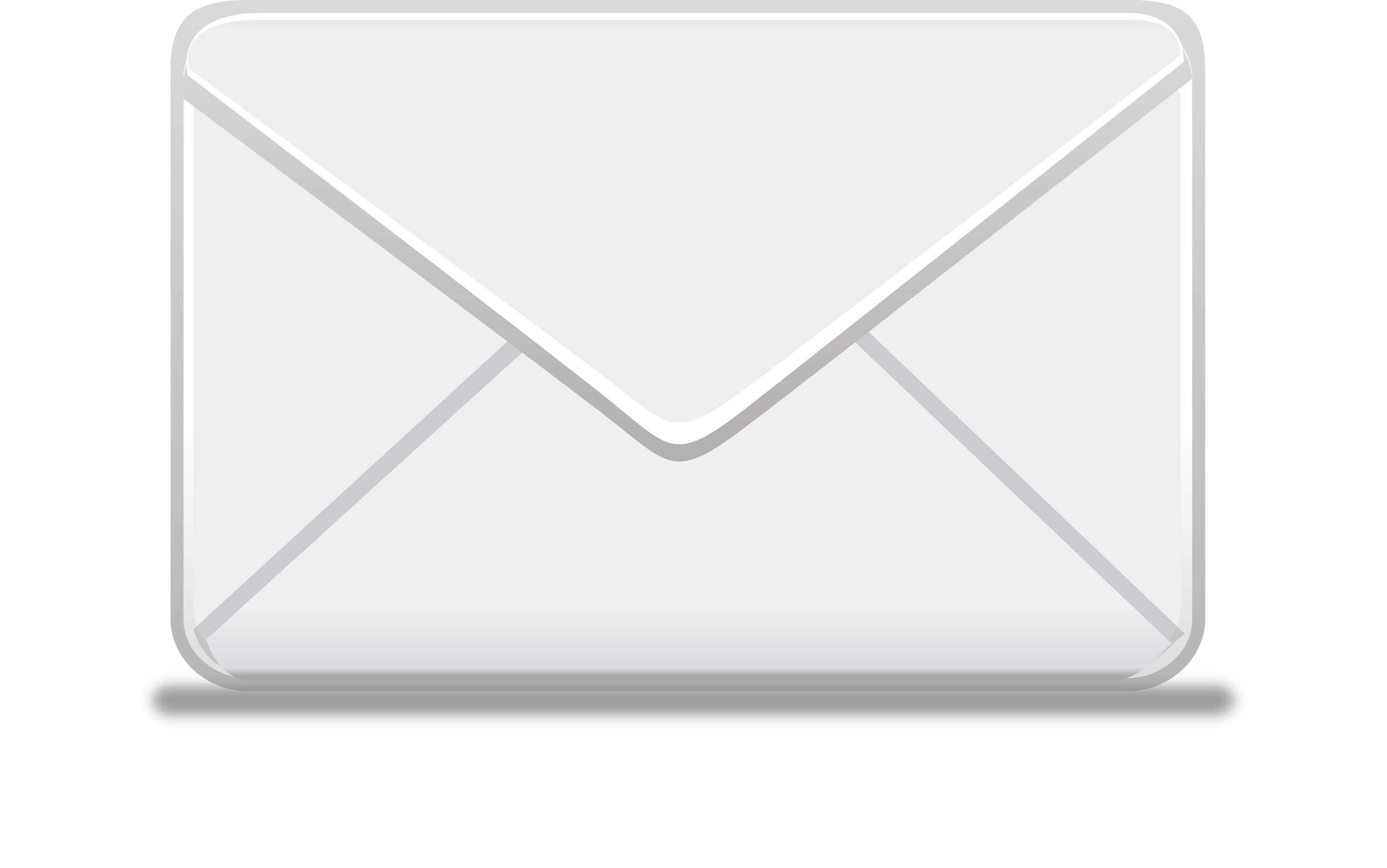 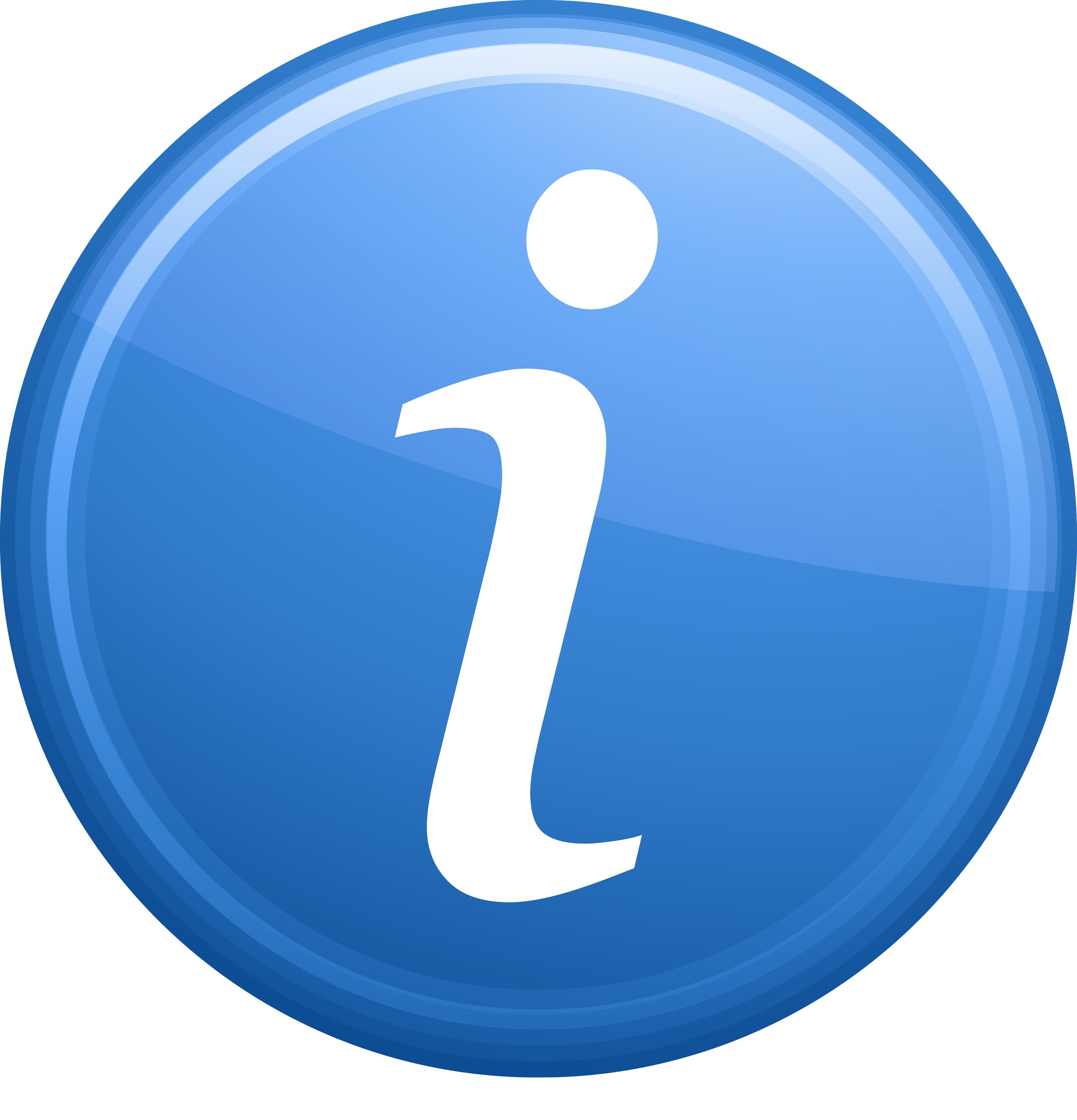 Sender
Information
Empfänger
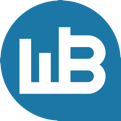 Rahmenbedingungen
Web-Business
6
Interaktive Kommunikation
“Traditionelle“ Medien werden in das Web integriert; sie nutzen das Web zusätzlich für den Rückkanal
Interaktion gibt dem Web-Nutzer die Möglichkeit die virtuellen Waren Information und Kommunikation zu bewerten und auszutauschen
Diese neue Art des Austausches basiert auf dem Netzwerk „Web“. Kein anderes Massenmedium fördert die Interaktion in dem Maße wie das Web.
Die Web-Technik überwindet die Grenzen der zeitgleichen Kommunikation: Es gibt Kommunikationsplattformen mit unterschiedlichen Austauschmöglichkeiten (Chat, E-Mail, Forumsdiskussion, Social Media)
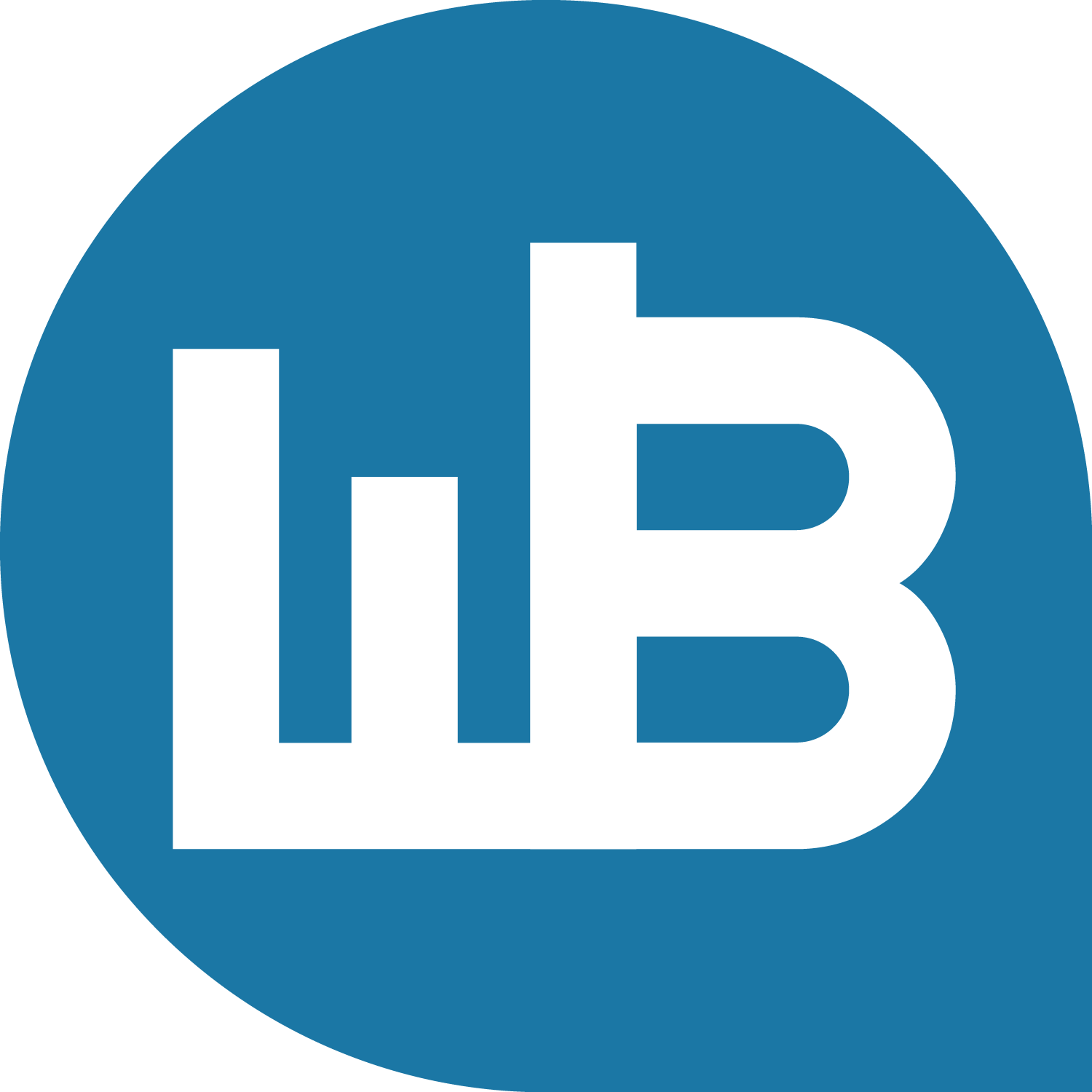 Rahmenbedingungen
Web-Business
7
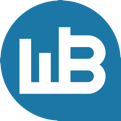 Rahmenbedingungen
Web-Business
8
Vergleich Rahmenbedingungen MassenmedienInteraktive Kommunikation
Web
„Traditionelle“ Massenmedien
Interaktion im Rahmen der Social Media (ständiger Austausch)
Web-Nutzer suchen die Möglichkeit der Interaktion
Unternehmer nutzen diese Interaktion zum Marketing
Interaktion führt zu selbstverstärkenden Netzeffekten
Klassische Sendemedium – einseitige Kommunikation
Ergebnis der Machtökonomie die ‚starke‘ Sender unterstützt
Die meisten “traditionellen“ Massenmedien nutzen zusätzlich das Web als Träger
Rückzugsgefechte gegen werbefinanzierte Medien
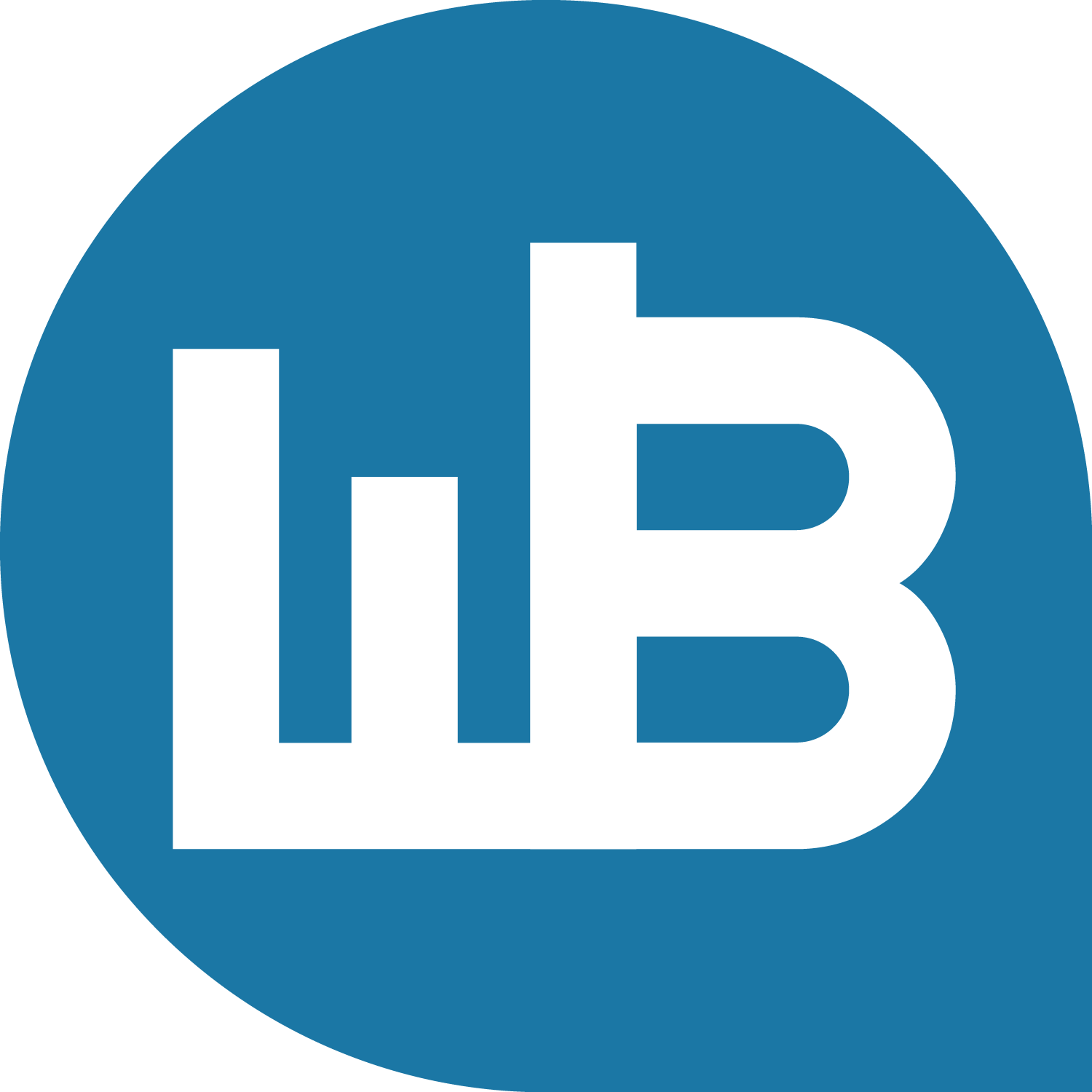 Rahmenbedingungen
Web-Business
9
KommunikationszyklenLange Potenzialwellen der Kommunikation
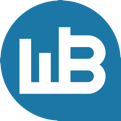 Rahmenbedingungen
Web-Business
10
Lange Potenzialwellen der Kommunikation
In Anlehnung an die Theorie der langen Wellen der Wirtschaft von Nicolai D. Kondratieff:
  Am Beginn einer solchen Welle steht eine Basistechnik, die sich im   Markt in einer Vielzahl von Innovationen, verbesserten technischen   Prozessen und neuen Produkten durchsetzt. 

In der westlichen Gesellschaft basiert die Wirtschaft auf den technischen Entwicklungen.
Das Web erleichtert die Kommunikation zwischen Geschäftspartnern und die Koordination von Arbeit
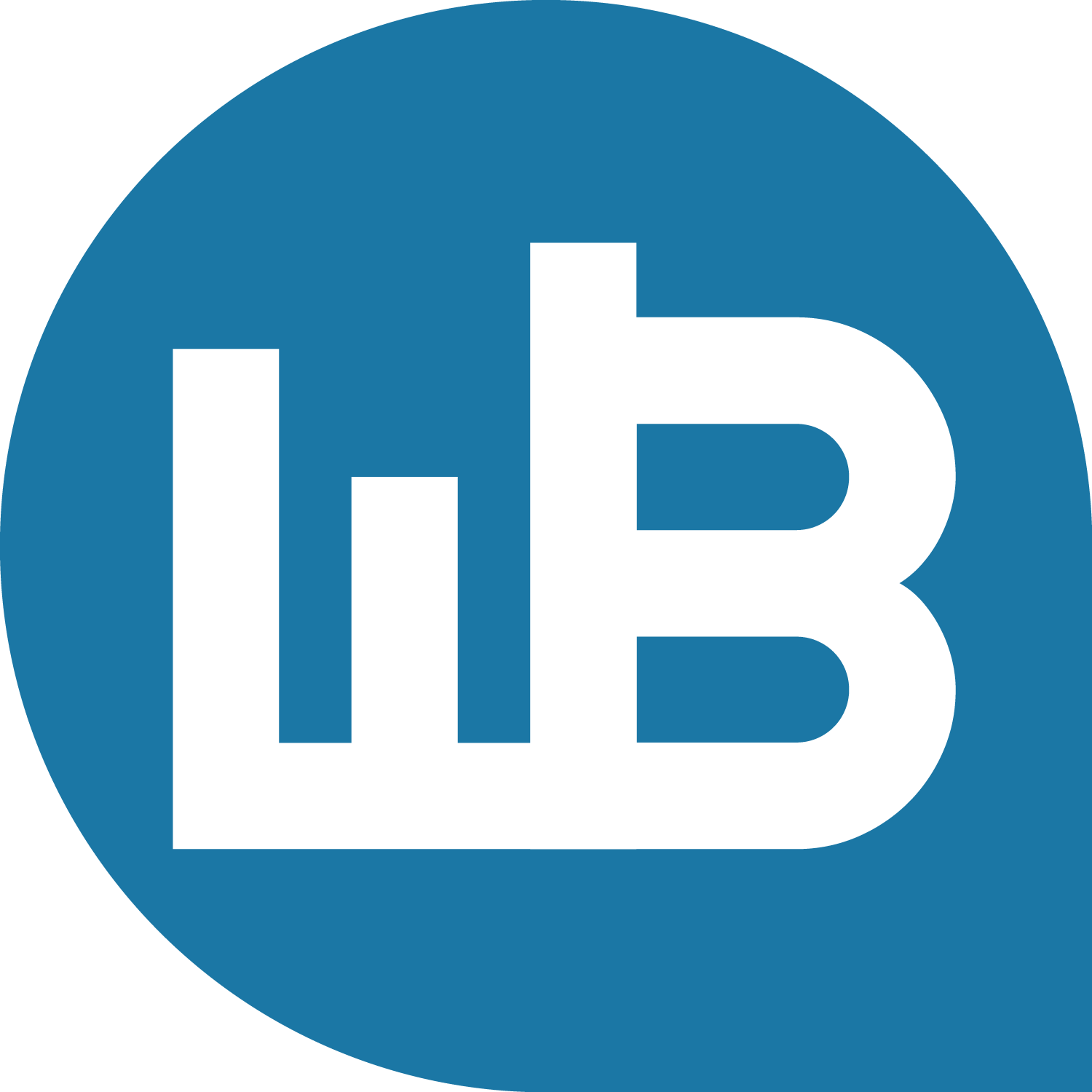 Rahmenbedingungen
Web-Business
11
Besonderheiten des Web-BusinessWorld Wide Web als technische Rahmenbedingung
Für den Erfolg im Web-Business ist das Wissen um das Potenzial der neu entstandenen technischen Möglichkeiten eine notwendige Voraussetzung.
Die Verarbeitung von Informationen verläuft einfacher und schneller als zuvor; eine verbesserte, kostengünstigere und somit effizientere Kommunikation zwischen Markt und Kunden ist die Folge.
Produkte und Dienstleistungen sind im Web als virtuelle Güter abgebildet wie E-Learning, virtuelles Geld und Software-Downloads.
Niedrigere Kosten für die Informationsbeschaffung durch das Web
Wissen wird nicht mehr getauscht, sondern geteilt bzw. kopiert (Synergie)
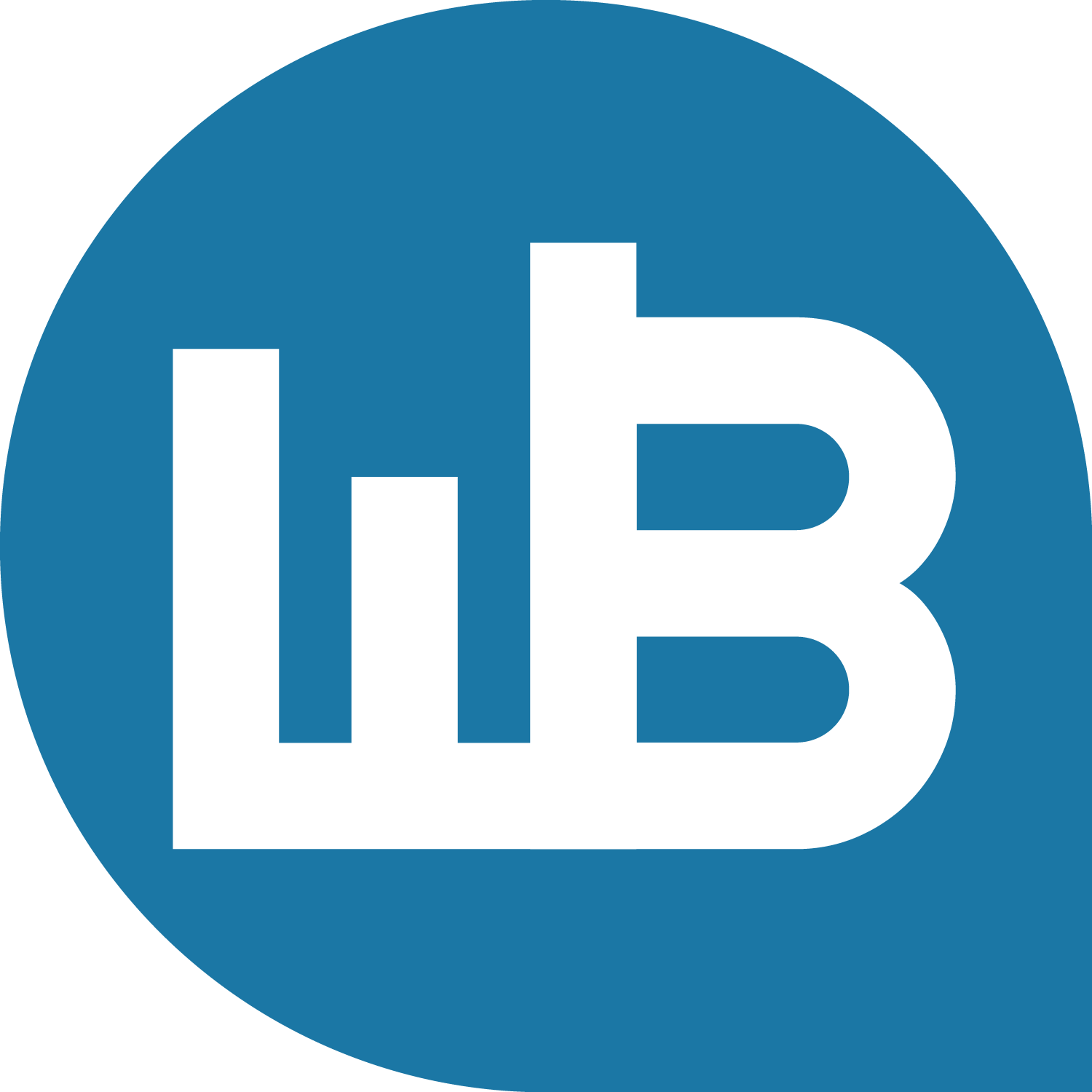 Rahmenbedingungen
Web-Business
12
Rahmenbedingungen
Web-Business
13
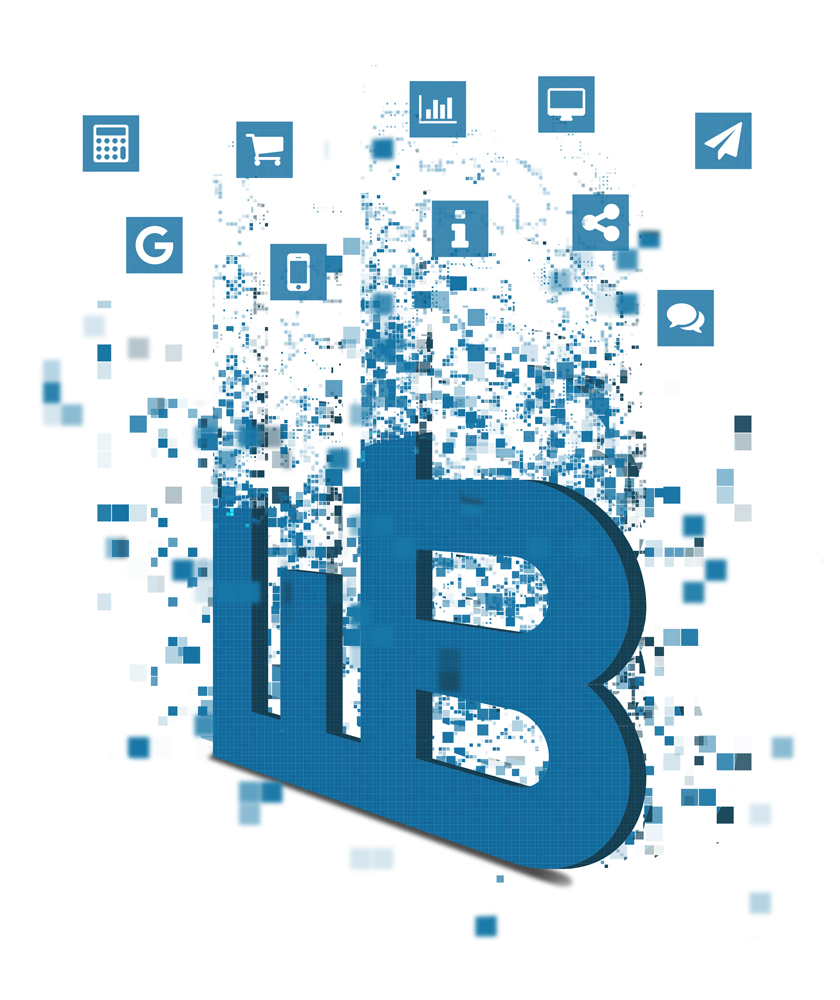 Zusammenfassung Rahmenbedingungen
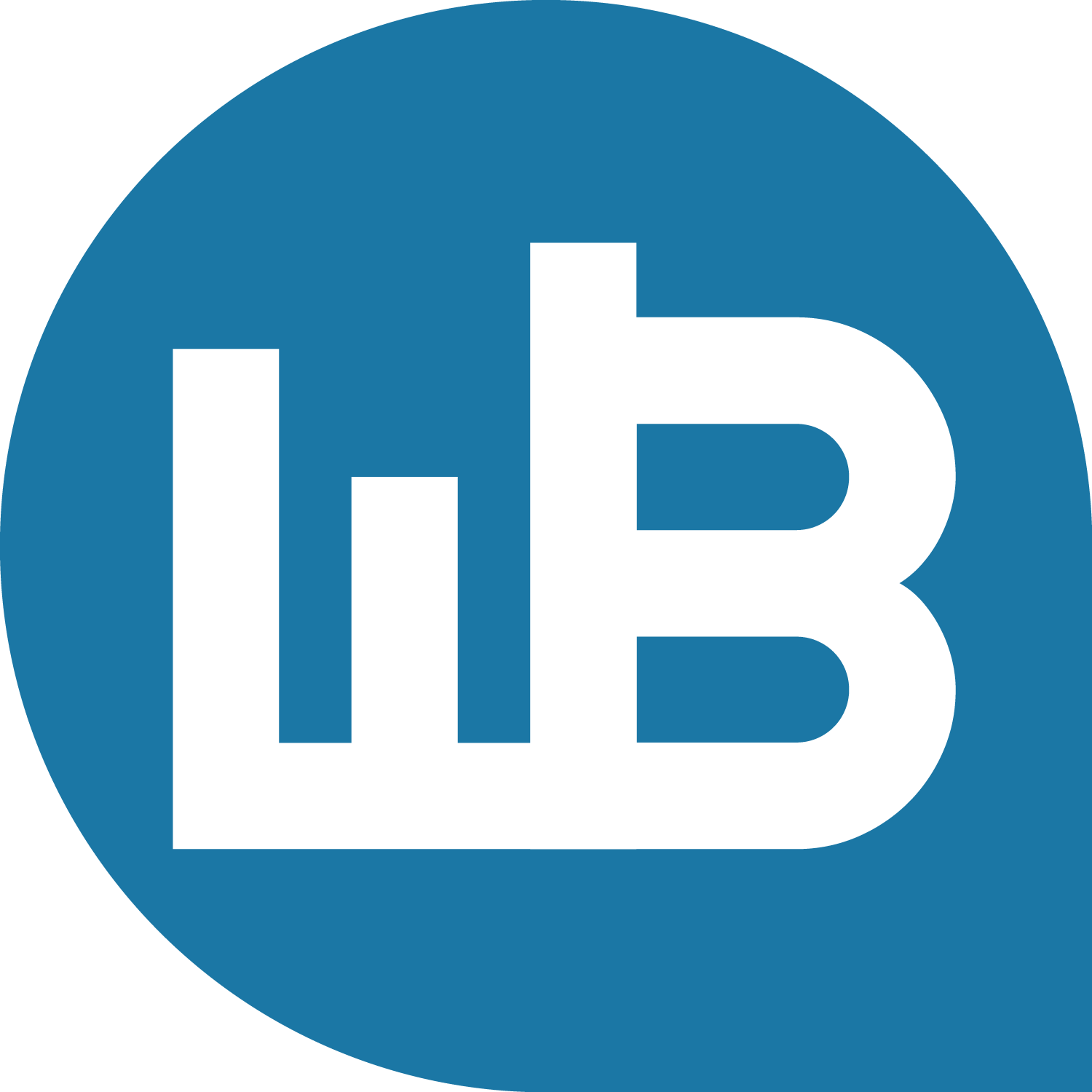 Rahmenbedingungen
Web-Business
14
RahmenbedingungenZusammenfassung
Jede wirtschaftliche Zielsetzung ist eng mit der dazu gehörenden Technik verbunden, denn die ökonomische Entwicklung ist in die technischen Rahmenbedingungen eingebettet. 
Die Ökonomie nutzt die Potenziale einer Technik und maximiert in diesem Rahmen den Gewinn.
Die Kommunikation ist interaktiv, das Web folgt nicht dem „Sender-Empfänger-Schema“ der traditionellen Massenmedien.
Das Web bringt neue Produkte und Dienstleistungen mit sich, die ohne das Massenmedium nicht existieren würden.
Das Wissen um die technischen Rahmenbedingungen sowie die Potenziale des Webs sind für den Erfolg im Web-Business unabdingbar.
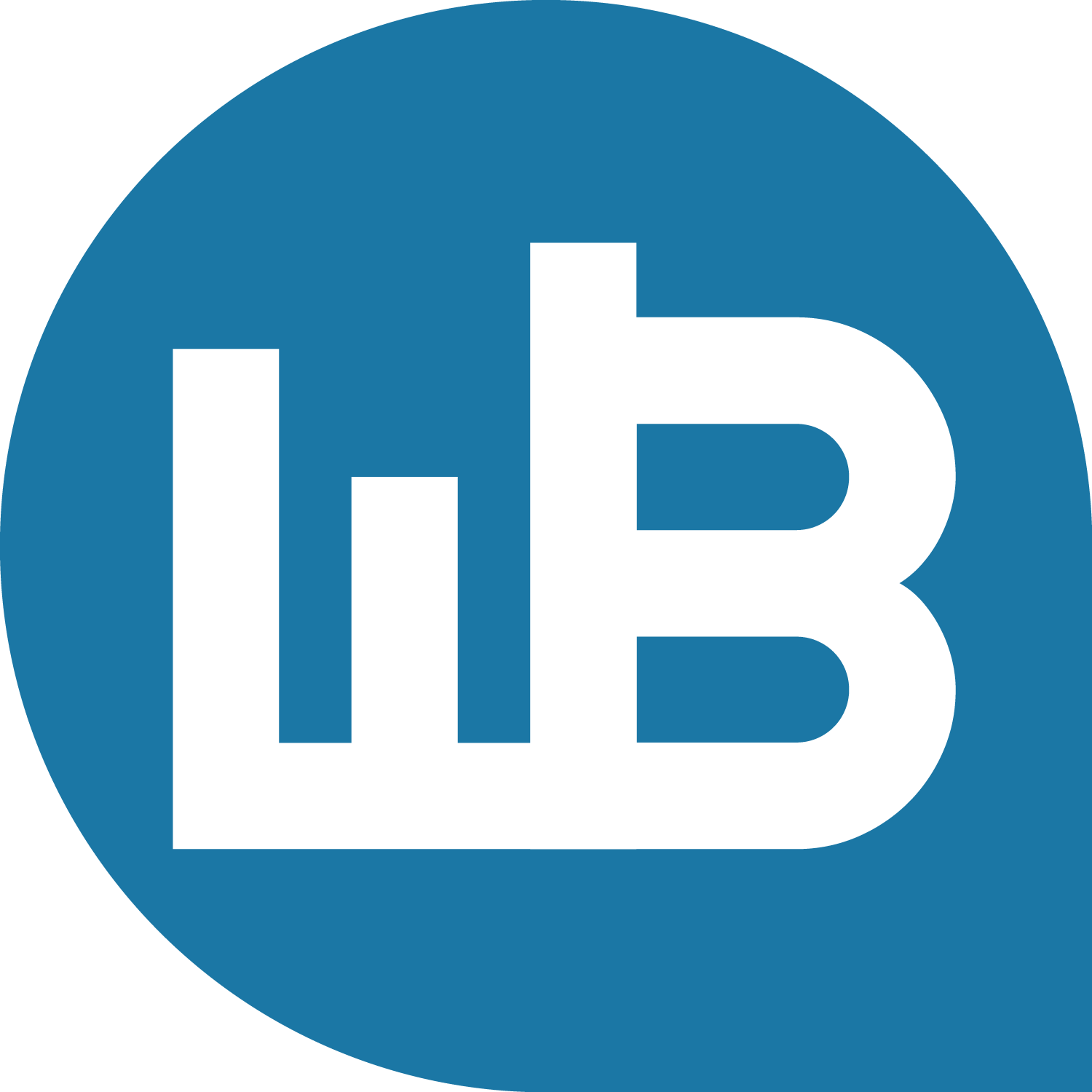 Rahmenbedingungen
Web-Business
15